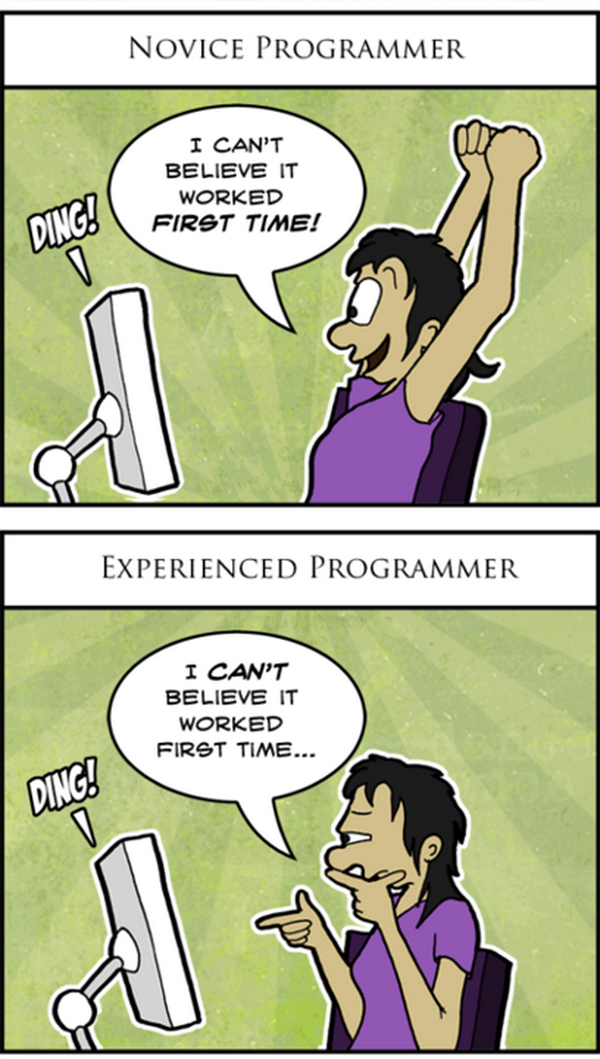 CSc 110, Spring 2018
Lecture 31: Lists of Lists
Mountain peak
Write a program that reads elevation data from a file, draws it on a DrawingPanel and finds the path from the highest elevation to the edge of the region.
Data:
34 76 87 9 34 8  22 33 33 33 45 65 43 22
5  7  88 0 56 76 76 77 4  45 55 55 4  5
…